«Память противостоит уничтожающей силе времени. Память – преодоление времени, преодоление пространства. Память – основа совести и нравственности, память – основа культуры. Хранить память, беречь память – это наш нравственный долг перед самим собой и перед потомками».
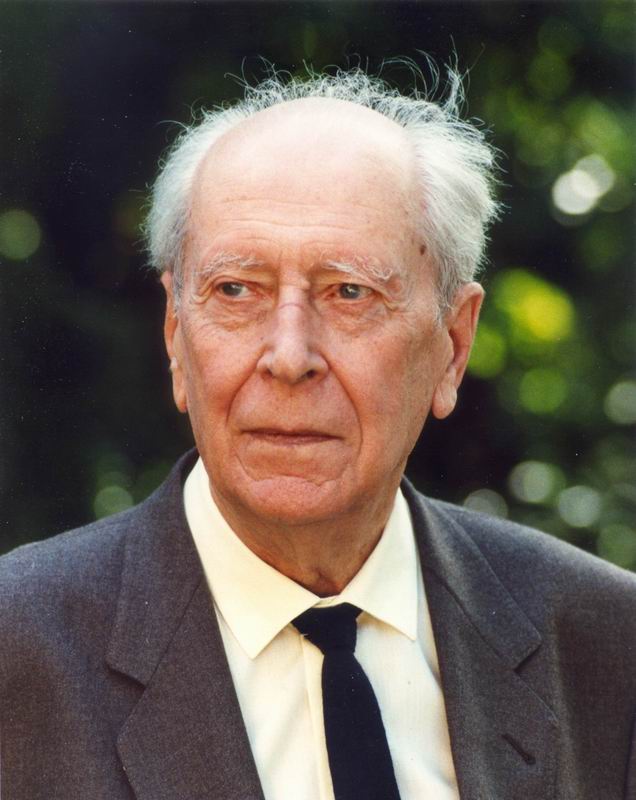 Дмитрий Сергеевич Лихачев
1906-1999 гг.
Источники знаний о прошлом
Цель занятия: 
сформировать представление о порядке в исторической науке на примере деления исторических источников на группы.
Автор: Кузина Ольга Александровна,
Учитель истории и обществознания МБОУ «СОШ №110»
Г. Трехгорный
Десятинная церковь – первая каменная церковь в Древней Руси
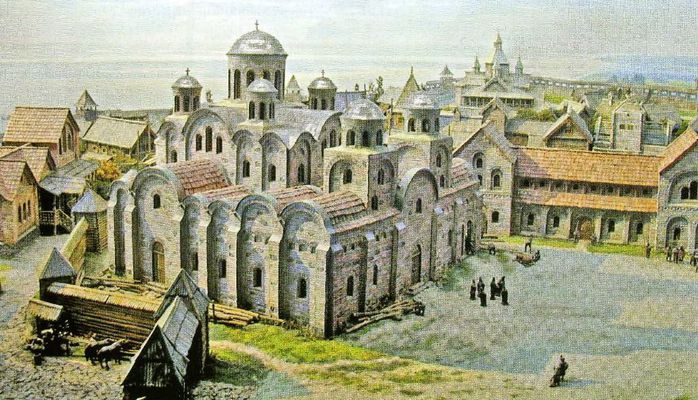 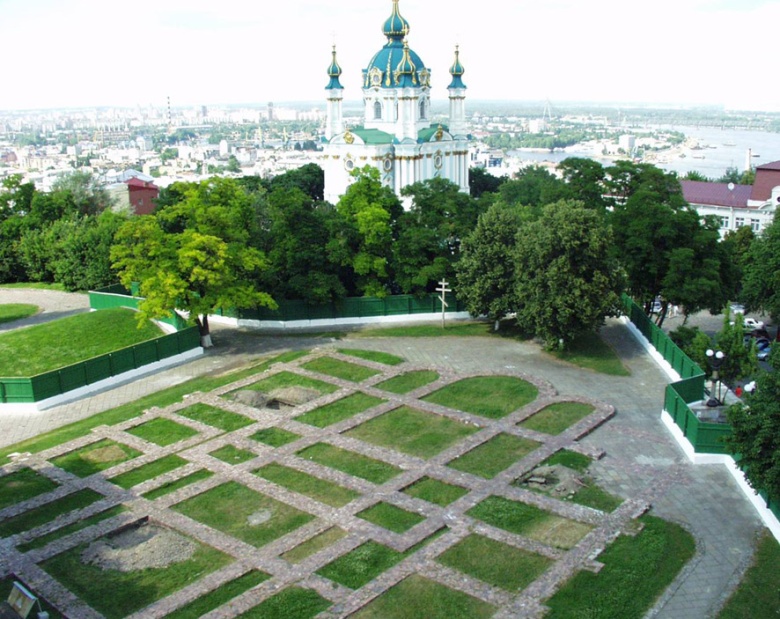 Фаросский маяк
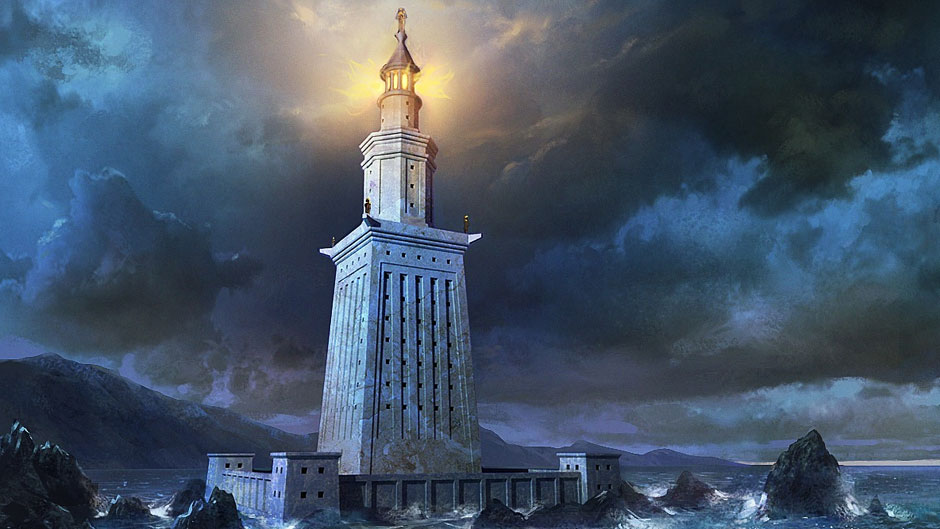 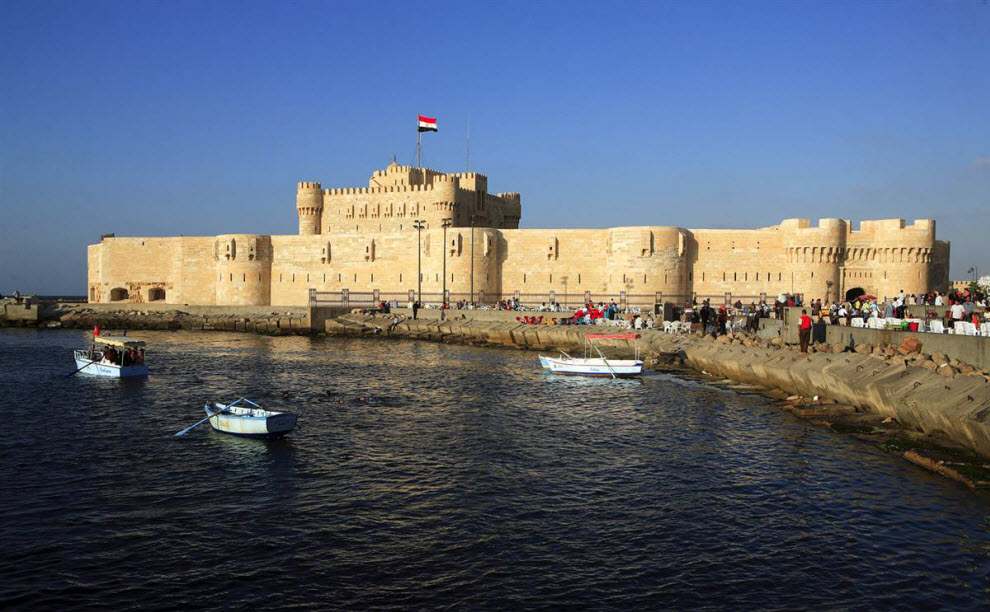 Исторический источник – вещь, созданная людьми и несущая в себе сведения о прошлом человеческого общества.
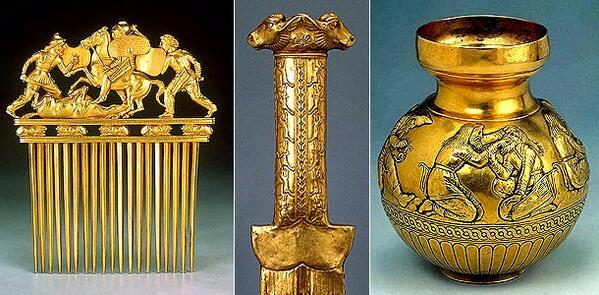 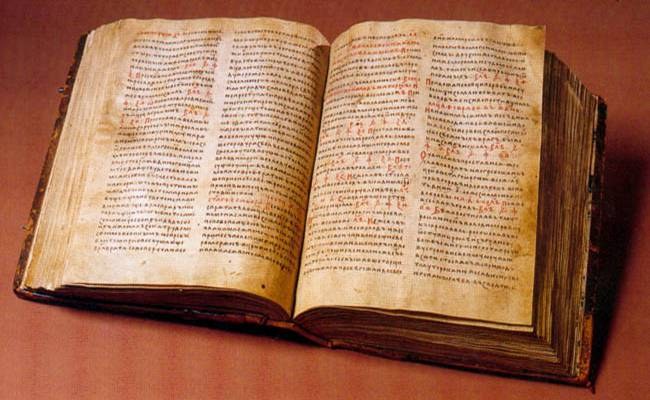 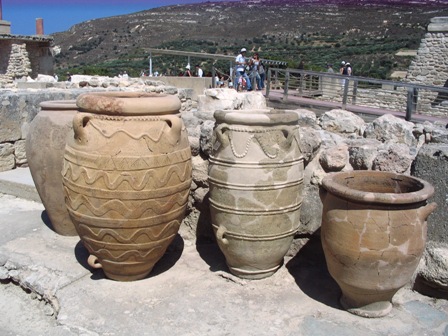 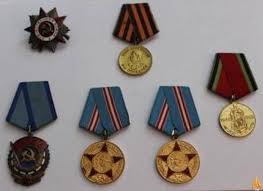 Задание: распределите исторические источники по колонкам
Пословицы  Посуда   Мифы   Украшения Одежда    Летописи   Дневники    Сказки     Храмы
 Записи на папирусе  Песни  Поговорки
Записи, выдолбленные на камне   Письма   Оружие
Памятник – исторический источник, дошедший до наших дней
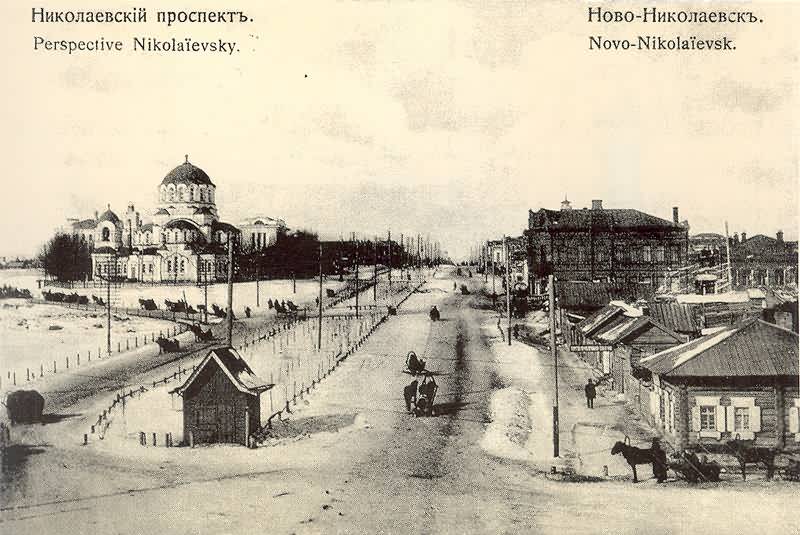 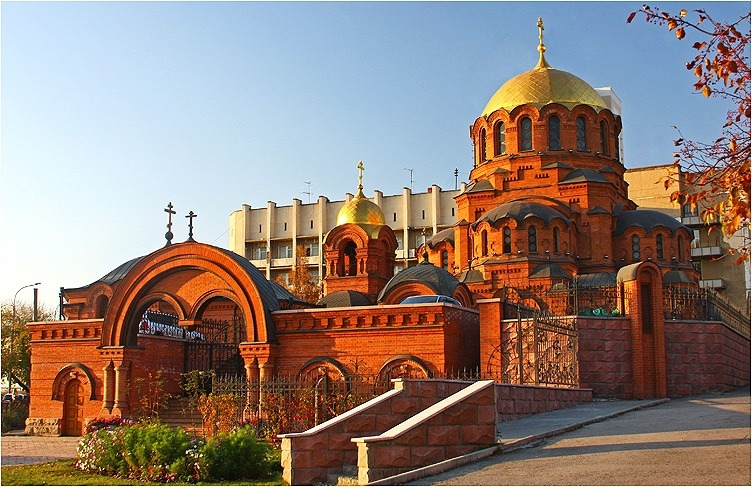 Документ – исторический источник, содержащий текст, изображение или звук.
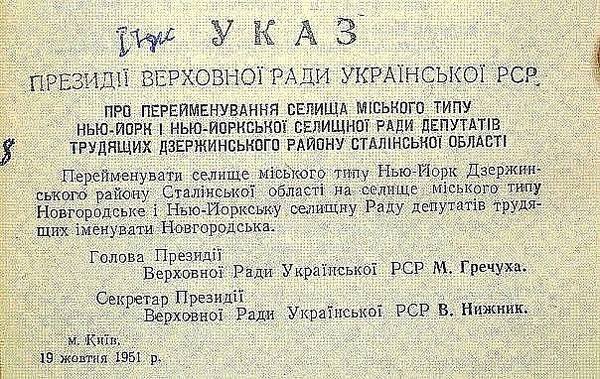 Рефлексивный экран
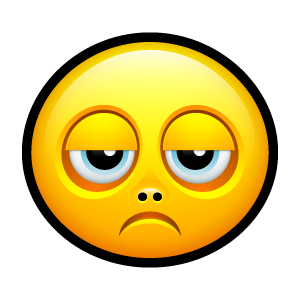 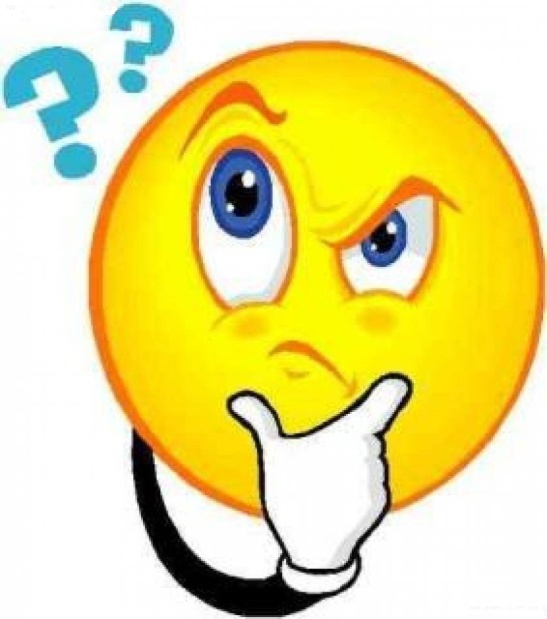 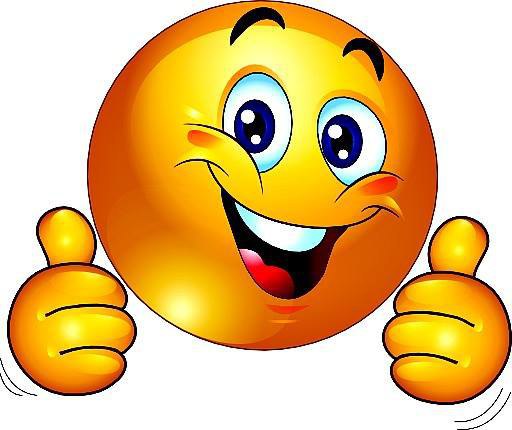 Минус
Плюс
Интересный факт
Домашнее  задание
Параграф 2, нарисовать вещественные исторические источники.